Proyecto de Norma Oficial Mexicana PROY-NOM-037-STPS-2022, Teletrabajo-Condiciones de seguridad y salud en el trabajo
DRA COINTA LAGUNES CRUZ
DIRECTORA DE NORMALIZACION EN SEGURIDAD
 Y SALUD EN EL TRABAJO
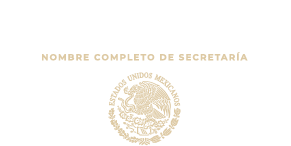 Marco Legal
LEY FEDERAL DEL TRABAJO
XII Bis Teletrabajo DOF 13-01-2021
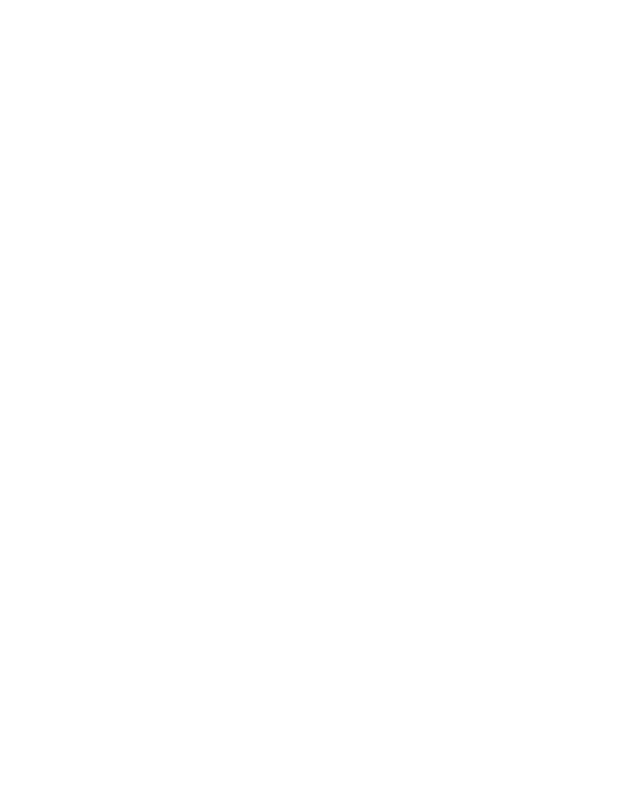 Art. 330-A Definición de teletrabajo
Art. 330-B Las condiciones del teletrabajo deben constar por escrito
Artículo 330-C y D El teletrabajo deberá formar parte del contrato colectivo de trabajo
Artículo 330-E Obligaciones  especiales del patrón
Artículo 330-F Obligaciones  especiales del trabajador
Artículo 330-G Teletrabajo modalidad voluntaria
Artículo 330-H El patrón debe promover la igualdad de trato para la modalidad teletrabajo
Artículo 330-I Se debe respetar la privacidad e intimidad del trabajador.
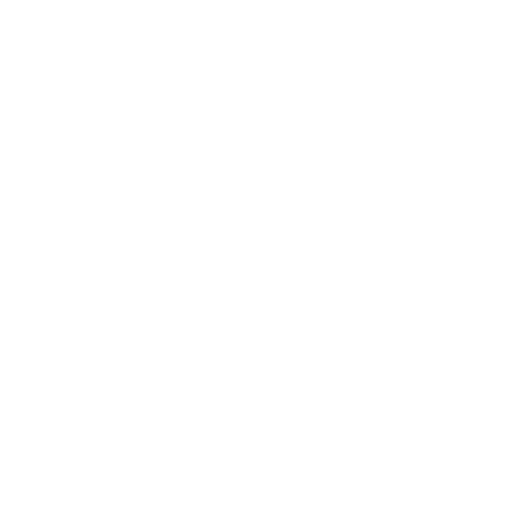 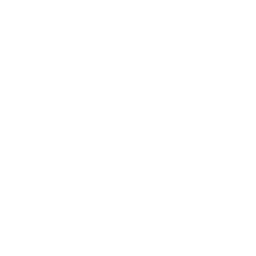 Transitorios
Segundo.- El Poder Ejecutivo Federal dispondrá de un plazo de
dieciocho meses contados a partir de la entrada en vigor del
presente Decreto, para publicar una Norma Oficial Mexicana que
rija las obligaciones en materia de seguridad y salud en el
trabajo para el teletrabajo, de conformidad con lo establecido en
el artículo 330-J.
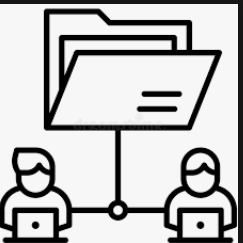 Proyecto de Norma
Publicada en el DOF: el 15 de julio de 2022
En consulta pública hasta el 13 de septiembre de 2022
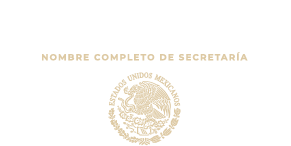 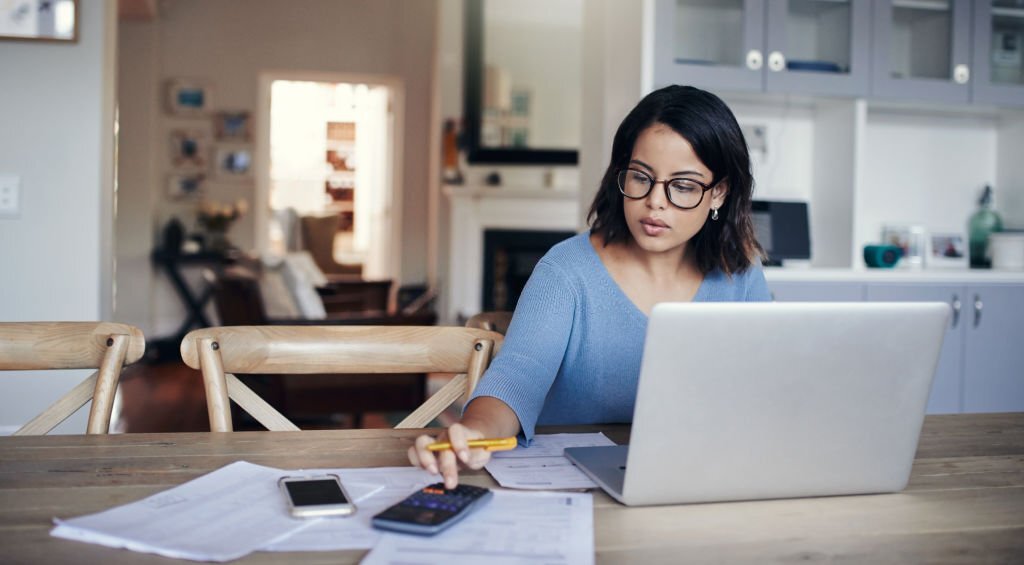 OBJETIVO
Establecer las condiciones de seguridad y salud en el trabajo en los lugares en donde las personas teletrabajadoras realicen sus actividades, a fin de prevenir accidentes y enfermedades, así como promover un ambiente seguro y saludable en el entorno en el que prestan sus servicios
CAMPO DE APLICACIÓN
La presente Norma Oficial Mexicana rige en toda la República Mexicana y aplica a todos los lugares, en donde se realice teletrabajo.
NORMAS A CONSULTAR 
POR EL PATRÓN
NOM-019-STPS-2011, Constitución, integración, organización y funcionamiento de las comisiones de seguridad e higiene.
 
NOM-030-STPS-2009, Servicios preventivos de seguridad y salud en el trabajo-Funciones y actividades.
NOM-035-STPS-2018, factores de riesgo psicosocial en el trabajo - Identificación, análisis y prevención.
DEFINICIONES
(entre otras)
Norma
Riesgos de Trabajo
Agente
Lugar de trabajo
Actos Inseguros
Accidente de Trabajo
Condiciones Inseguras
Incidentes
Condiciones Peligrosas
Centro de Trabajo
Tecnologías de la Información  y Comunicación 
Política de Teletrabajo
Diagnóstico de Seguridad y Salud en el Trabajo
Lista de verificación de las condiciones de seguridad y salud en el Teletrabajo
Teletrabajo
Factores de Riesgo Psicosocial
Factores de Riesgo Ergonómico
Teletrabajo
Carga de trabajo
Enfermedad de Trabajo
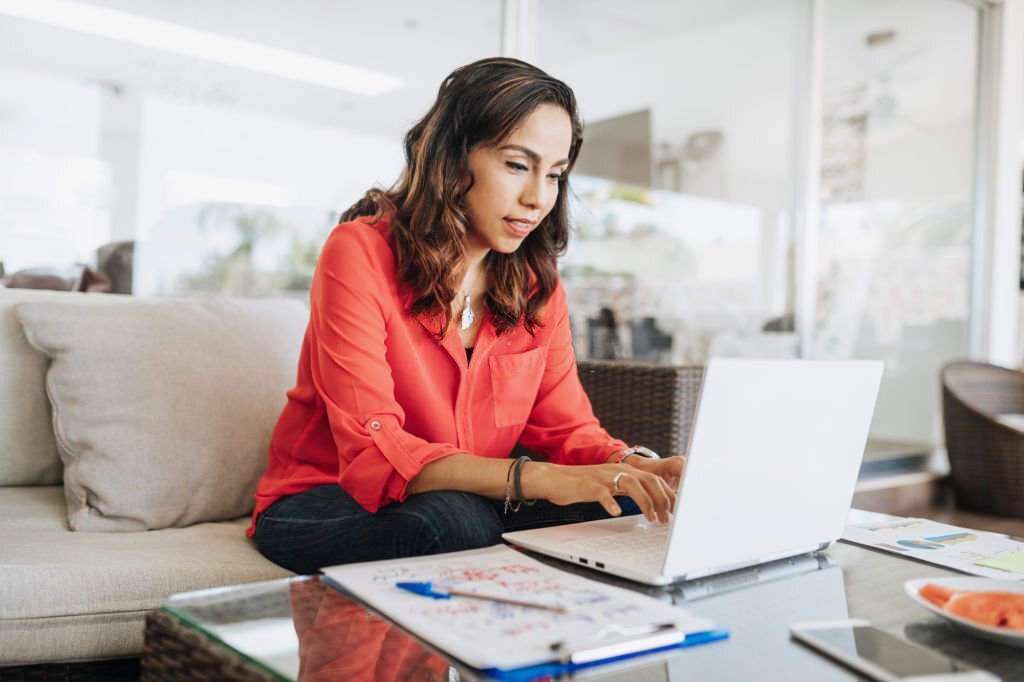 OBLIGACIONES DEL PATRÓN
Tener un listado actualizado de las personas  Teletrabajadoras
Informar  a los trabajadores los riesgos por agentes físicos, y factores ergonómicos y psicosociales
Implementar la Política de Teletrabajo que debe:

Promover la cultura de la prevención de riesgos
Instaurar mecanismos de participación Indique los mecanismos y reglas de contacto y supervisión para el teletrabajo
Establecer la duración del horario de labores o la distribución de los horarios
OBLIGACIONES DEL PATRÓN
Informar a las personas teletrabajadoras de los riesgos relacionados con la actividad que desarrollen

Contar con la validación de la “lista de verificación de las condiciones de seguridad y salud en el Teletrabajo”, a través de:
Realizar una visita al lugar de trabajo , o
Proporcionar a las personas teletrabajadoras una lista de verificación de las condiciones de seguridad y salud en el Teletrabajo
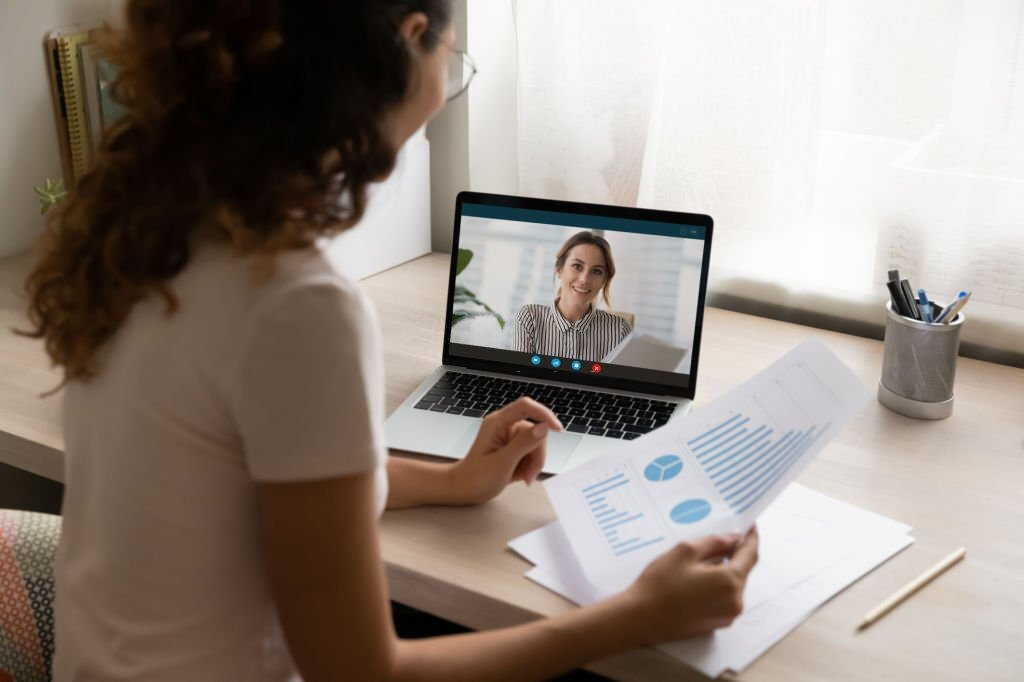 OBLIGACIONES DEL PATRÓN
Elaborar programas y mecanismos para mantenimiento a los equipos.
Proporcionar capacitación sobre las condiciones de seguridad y salud que deben tener y mantener en su lugar de trabajo.
Dar seguimiento a los avisos de accidente de trabajo que, en su caso, le reporten las personas trabajadoras o sus familiares.
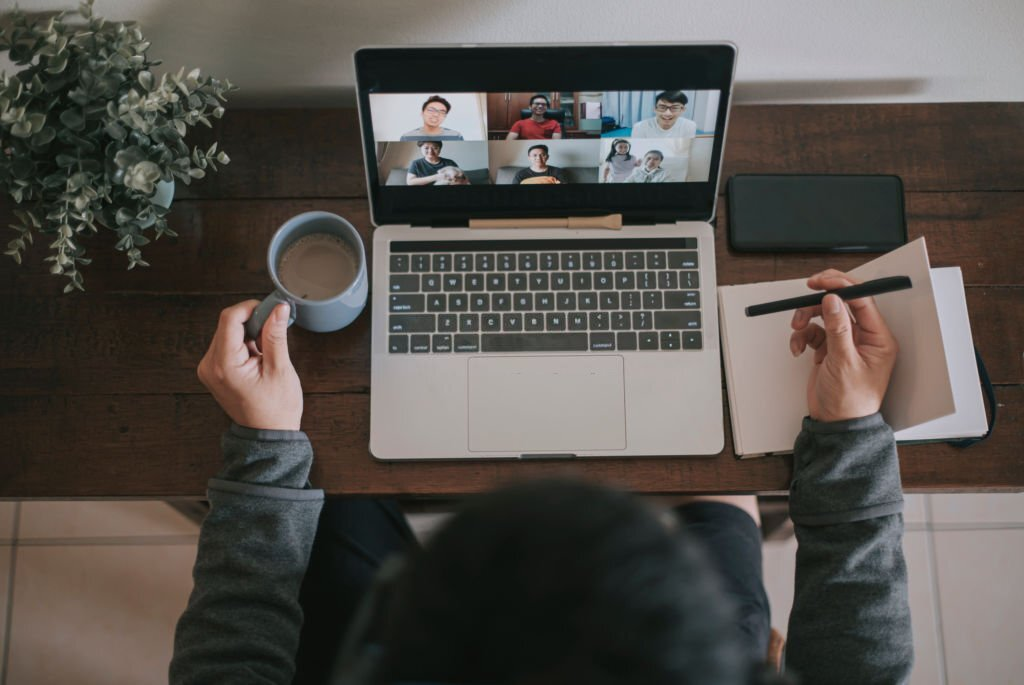 OBLIGACIONES DEL PATRÓN
Compartir la documentación que resulte del cumplimiento de la presente Norma a la Comisión de Seguridad e Higiene
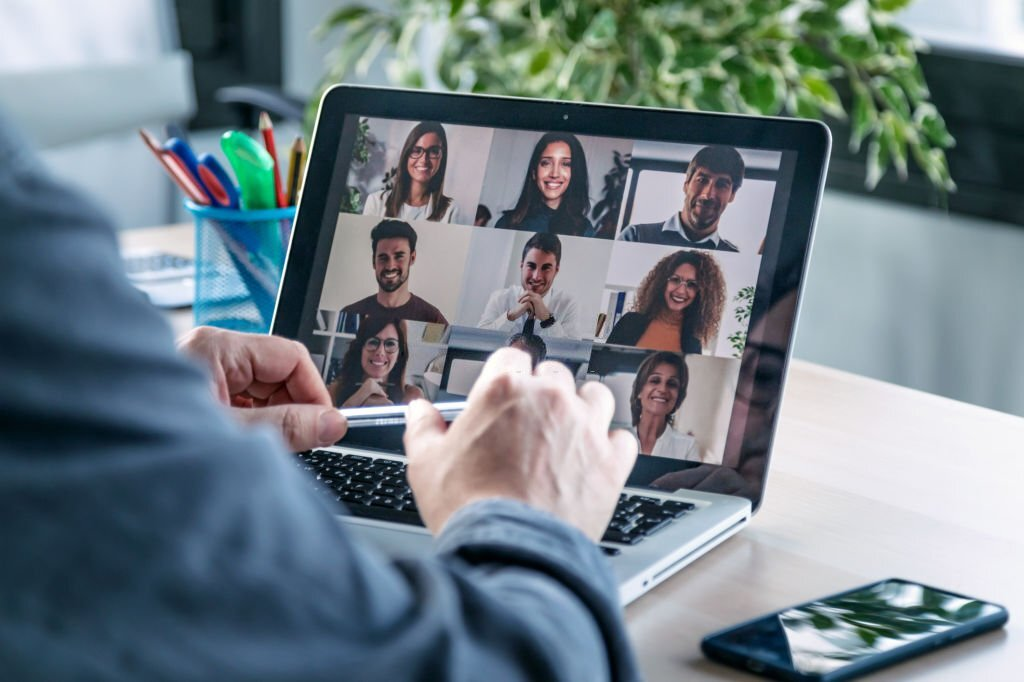 OBLIGACIONES DEL PATRÓN
Establecer y documentar, en su caso, el proceso de implementación del Teletrabajo
Silla ergonómica o de otro tipo, apropiada a las actividades a desarrollar

Los insumos necesarios para su adecuado desempeño

Los aditamentos,, que garanticen condiciones ergonómicas, y posturales,
Proporcionar a las personas teletrabajadoras
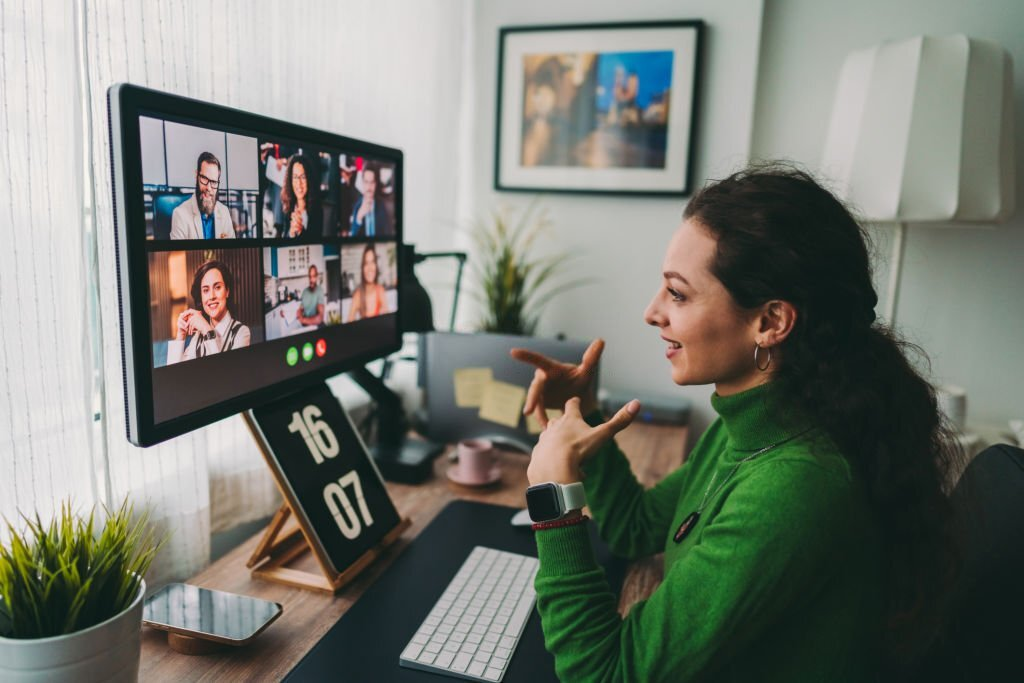 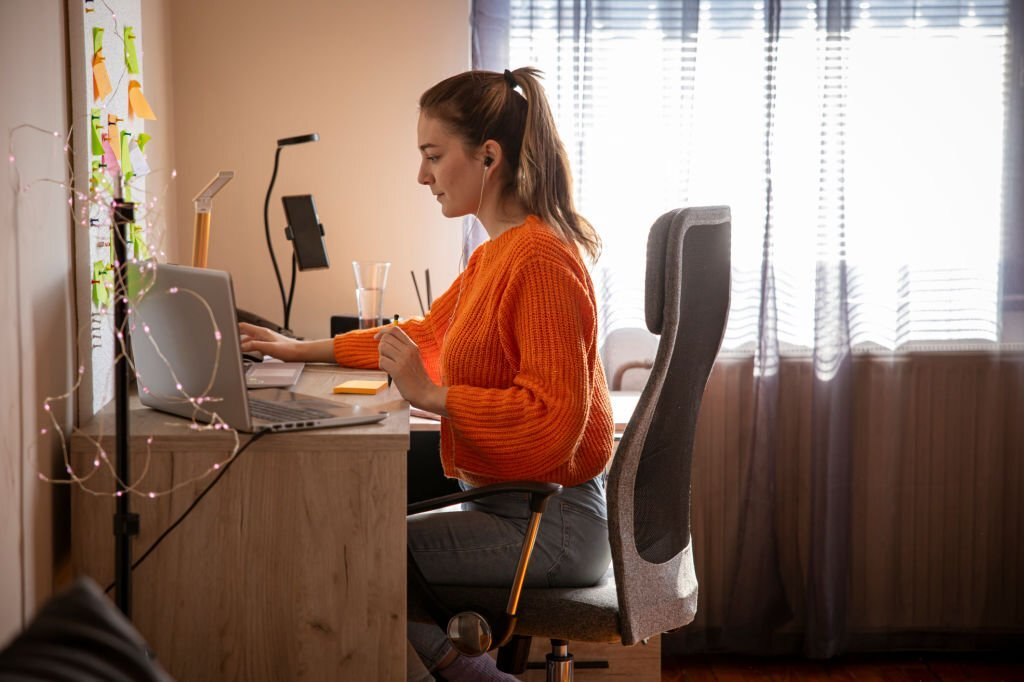 CONDICIONES DE SEGURIDAD Y SALUD EN EL TELETRABAJO
Diferentes tipos de riesgos:


Riesgo por agentes físicos (por ejemplo, sustancias, por actos inseguros, por condiciones inseguras o peligrosas, ruido, sustancias químicas, vibraciones)
 

Riesgo  por factores de riesgo ergonómico posturas forzadas, por movimientos repetitivos y sedentes (posición sentado)

 
Riesgo por factores de riesgo psicosocial, con énfasis en la interferencia trabajo-familia.
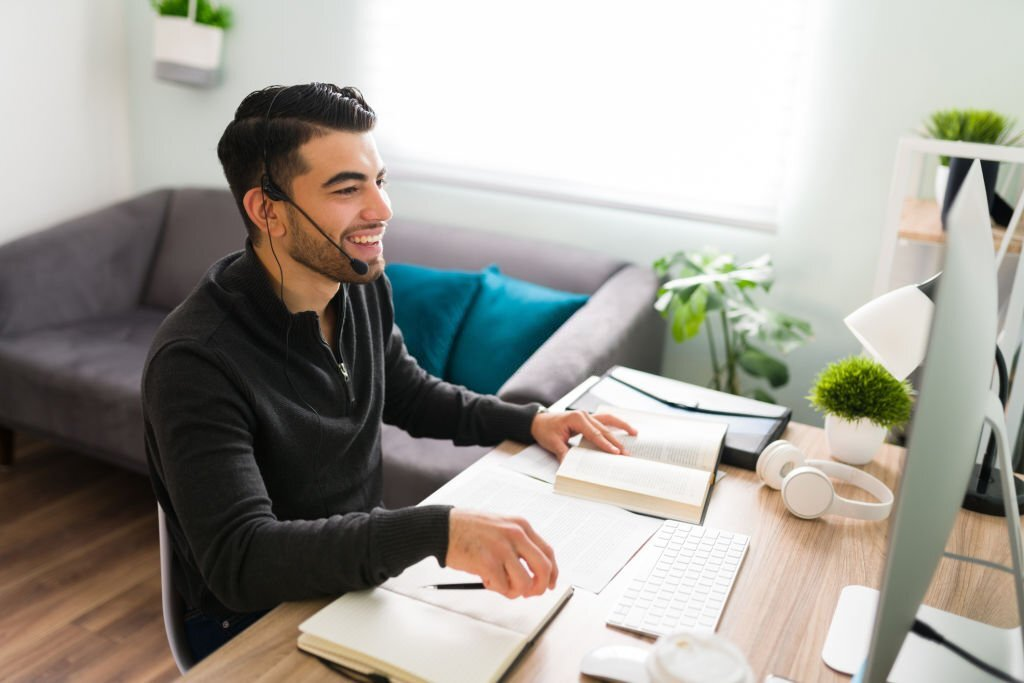 CONDICIONES DE SEGURIDAD Y SALUD EN EL TELETRABAJO
PARA EVITAR RIESGOS POR AGENTES FÍSICOS
El área de trabajo debe estar:
Limpia y ordenada

Iluminada adecuadamente para evitar deslumbramiento o fatiga visual por iluminación deficiente
.
Con temperatura y ventilación agradable

Con un nivel de ruido que no le impida la concentración
CONDICIONES DE SEGURIDAD Y SALUD EN EL TELETRABAJO
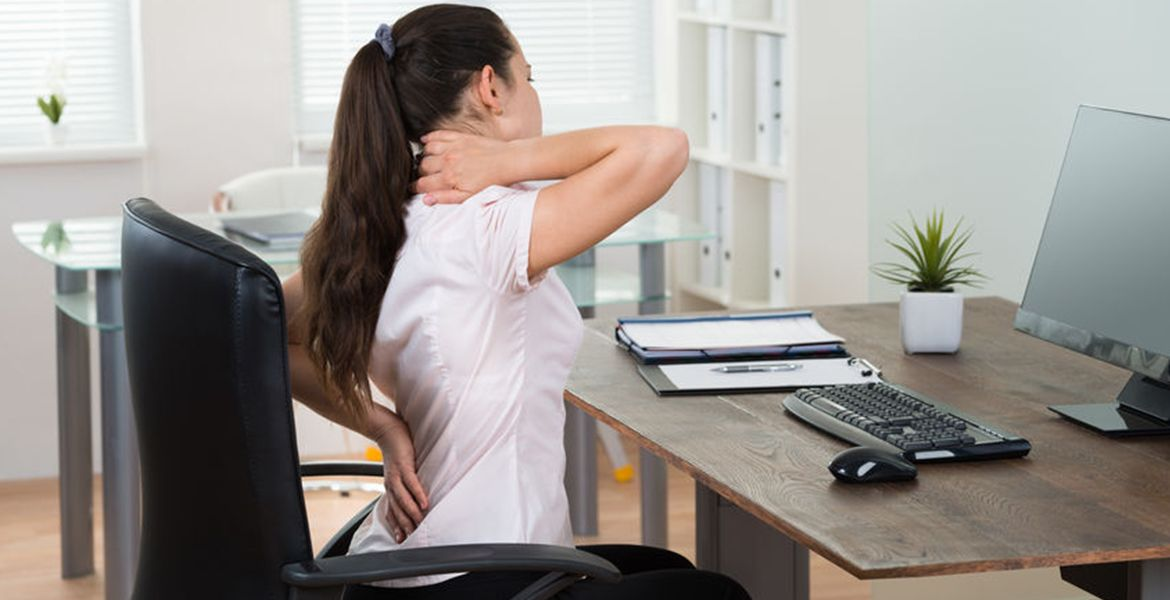 PARA EVITAR RIESGOS 
POR FACTORES ERGONÓMICOS
Lugar de trabajo con:
 
Escritorio, mesa o plano de trabajo

Silla ergonómica o de otro tipo, apropiada

En su caso, aditamentos ergonómicos
CONDICIONES DE SEGURIDAD Y SALUD EN EL TELETRABAJO
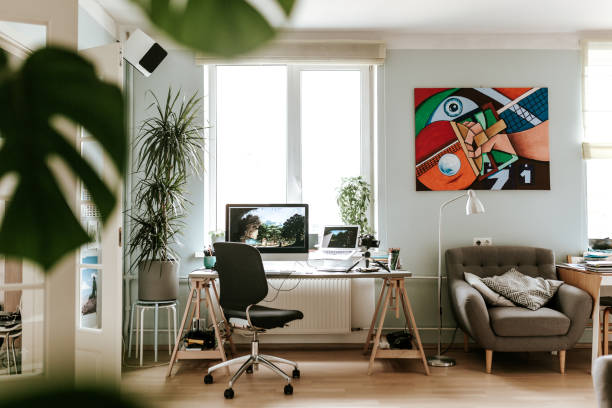 …POR FACTORES 
PSICOSOCIALES
Disponer de espacio físico que permita privacidad 
Contar con condiciones para evitar que cualquier persona ajena a las labores inherentes al Teletrabajo puedan interferir, interrumpir, y dañar estas actividades durante la jornada laboral
Observar una perspectiva de género que permita conciliar el trabajo con la vida familiar y personal, incluyendo la posibilidad de contar con jornadas flexibles .
Contar con mecanismos de atención a casos de violencia familiar 
Respetar el derecho a la desconexión
EVALUACIÓN 
DE LA CONFORMIDAD
CAPACITACIÓN Y ADIESTRAMIENTO
En el reconocimiento de peligros en su lugar de trabajo 




En la comprensión y aplicación de la Política de Teletrabajo  



En los conocimientos necesarios, en su caso, para el manejo de las Tecnologías de la Información y Comunicación
A través de:

La Autoridad Laboral, ó

Los servicios de Unidades de Inspección
PROCESO DE 
NORMALIZACIÓN
Aprobación del Tema por el Comité Consultivo Nacional de Normalización (CCNNSST)
Inscripción del Tema en el Programa Nacional de Infraestructura de la Calidad
Elaboración de 
Documento Técnico de 
Base (Anteproyecto)
REVISIÓN JURÍDICA
REVISIÓN JURÍDICA
Aprobación 
del Proyecto (CCNNSST)
Publicación 
de Respuesta Comentarios (DOF)
Publicación del Proyecto (DOF)
Consulta Pública
(60 Días)
REVISIÓN JURÍDICA
ENTRADA EN VIGOR
( a los 180 días)
Publicación Definitiva (DOF)
Dictamen (AIR) CONAMER
GRACIAS POR SU ATENCIÓN
omar.estefan@stps.gob.mx
previsionsocial@stps.gob.mx